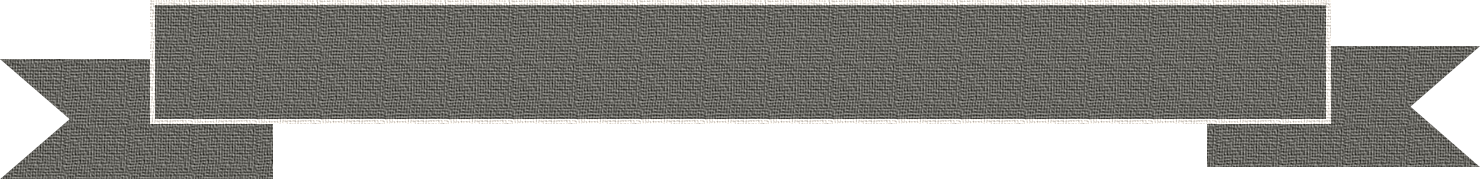 XXX College XXX professional graduation thesis defense
Please Add Your Paper Title Here
Here is where your presentation begins
PPT TEMPLATE
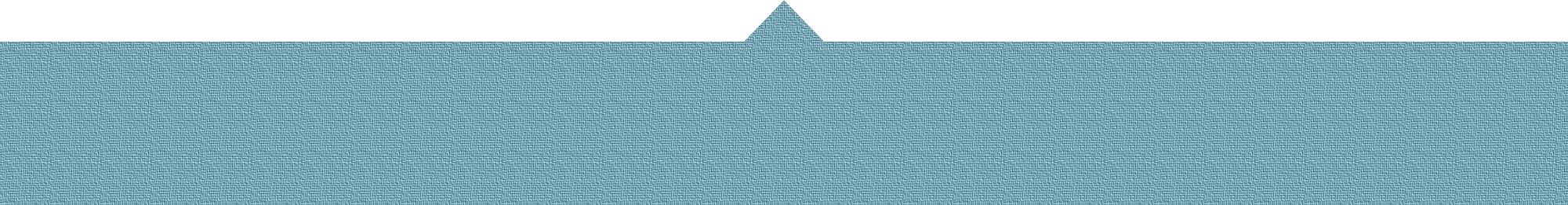 Instructor: XXX           Respondent: XXX
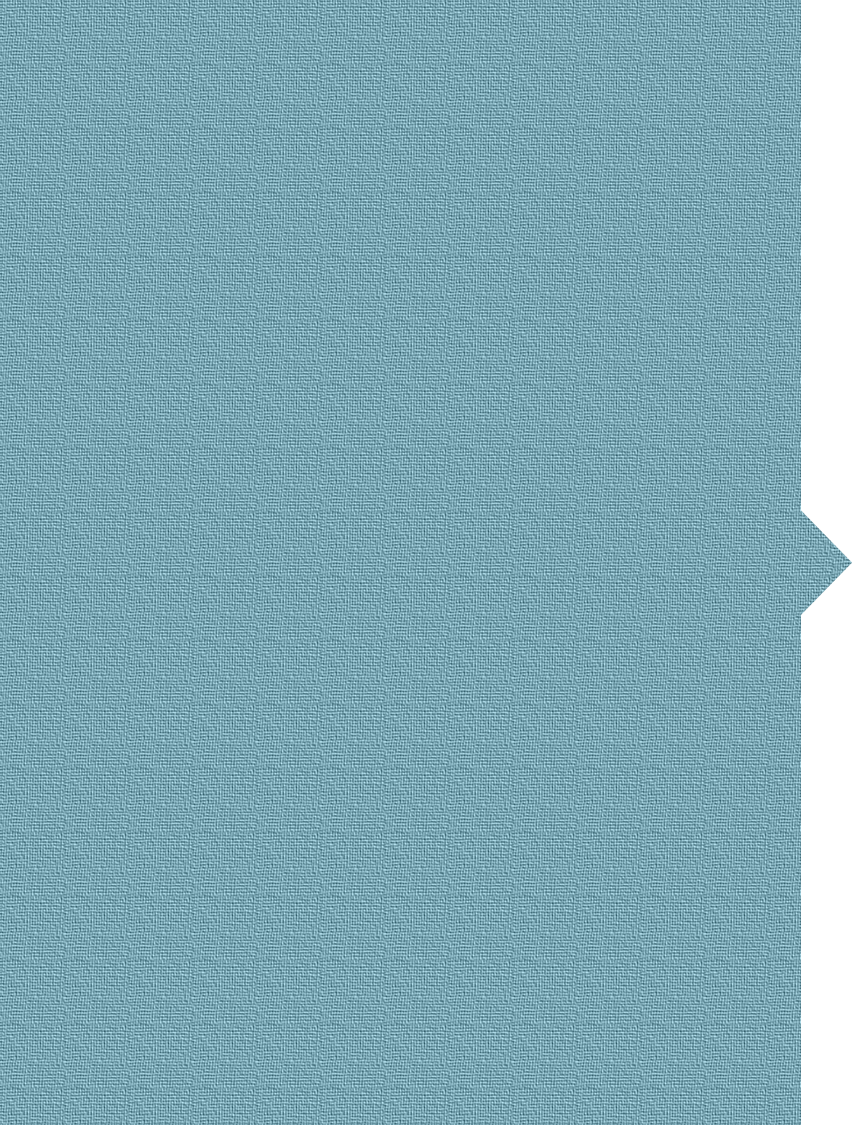 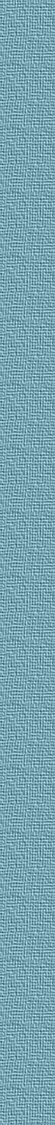 ▷ PART 01 『Research purpose』
▷ PART 02 『Progress results』
『CONTENT』
▷ PART 03 『Existing problems』
▷ PART 04 『Tentative arrangement』
▷ PART 05 『Solution』
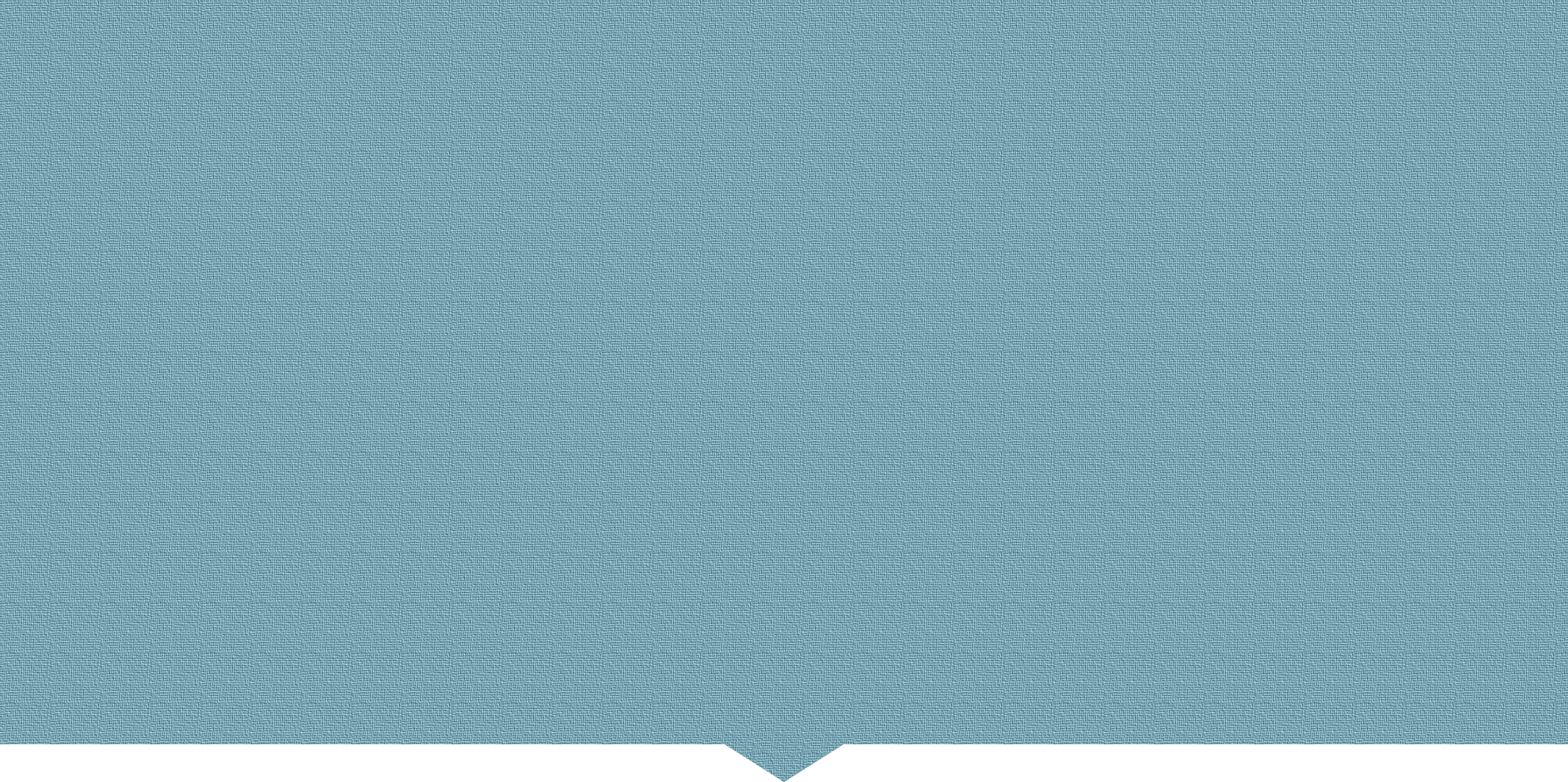 PART 01
『Research purpose』
1
Research purpose
▷Click here to add a title
This is a sample text. Insert your desired text here. This is a dummy text. Enter your own text here. this is a sample text.
This is a sample text. Insert your desired text here. This is a dummy text. Enter your own text here. this is a sample text.
▷Click here to add a title
This is a sample text. Insert your desired text here. This is a dummy text. Enter your own text here. this is a sample text.
This is a sample text. Insert your desired text here. This is a dummy text. Enter your own text here. this is a sample text.
1
Research purpose
Title
Title
Title
Title
1
Research purpose
▷Click here to add a title
▷Click here to add a title
▷Click here to add a title
▷Click here to add a title
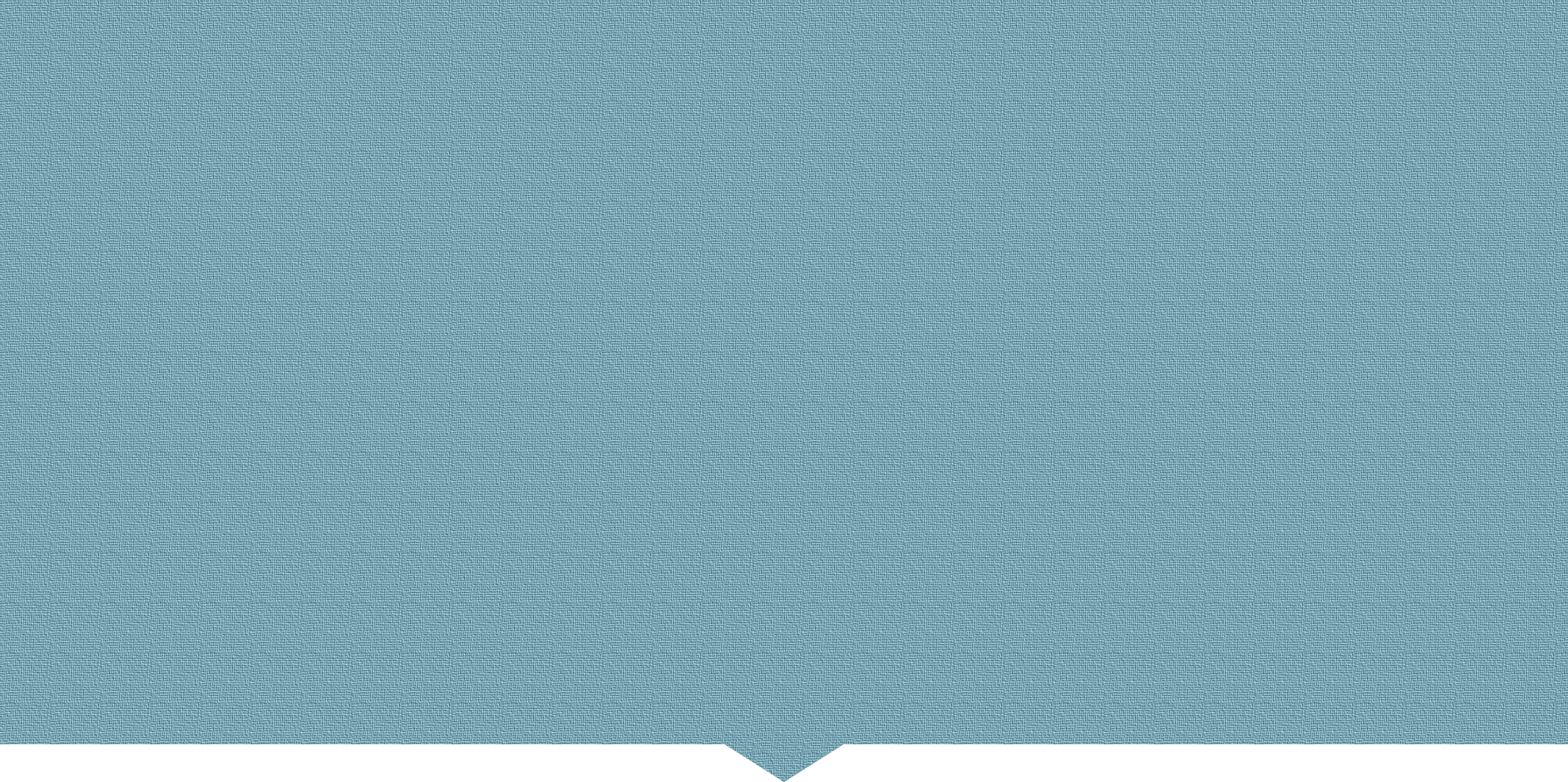 PART 02
『Progress results』
2
Progress results
Here you could describe the detile if you need it
Here you could describe the detile if you need it
Here you could describe the detile if you need it
Here you could describe the detile if you need it
2
Progress results
Click here to add a title
Click here to add a title
Click here to add a title
This is a sample text. Insert your desired text here. This is a dummy text. Enter your own text here. this is a sample text.
This is a sample text. Insert your desired text here. This is a dummy text. Enter your own text here. this is a sample text.
This is a sample text. Insert your desired text here. This is a dummy text. Enter your own text here. this is a sample text.
2
Progress results
40%
60%
Click here to add a title
This is a sample text. Insert your desired text here. This is a dummy text. Enter your own text here. this is a sample text.
Click here to add a title
This is a sample text. Insert your desired text here. This is a dummy text. Enter your own text here. this is a sample text.
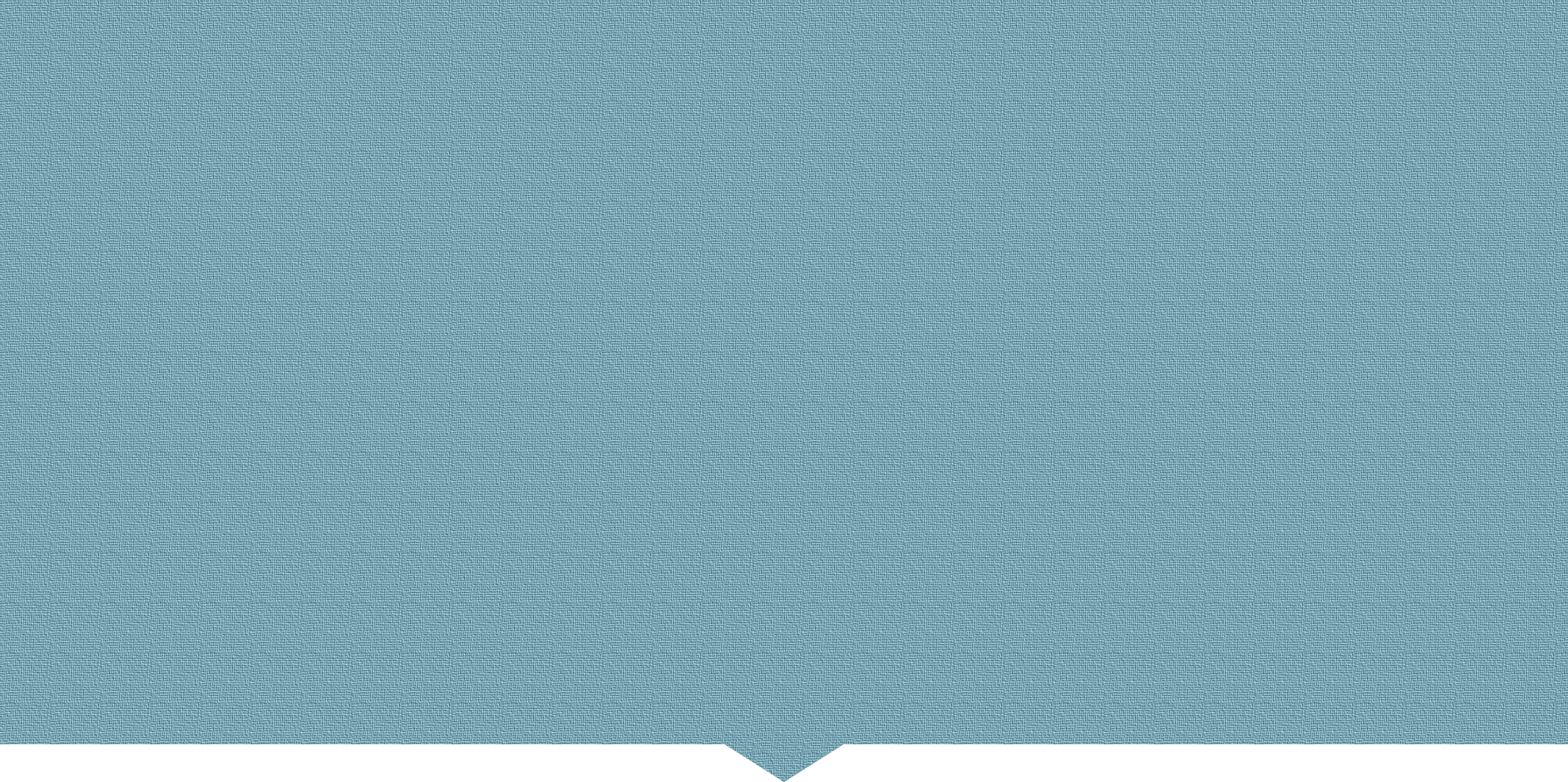 PART 03
『Existing problems』
3
Existing problems
Title
60%
Title
Click here to add a title
Title
This is a sample text. Insert your desired text here. This is a dummy text. Enter your own text here. this is a sample text.
3
Existing problems
▷Click here to add a title
This is a sample text. Insert your desired text here. This is a dummy text. Enter your own text here. this is a sample text.This is a sample text. Insert your desired text here. This is a dummy text. Enter your own text here. this is a sample text.
3
Existing problems
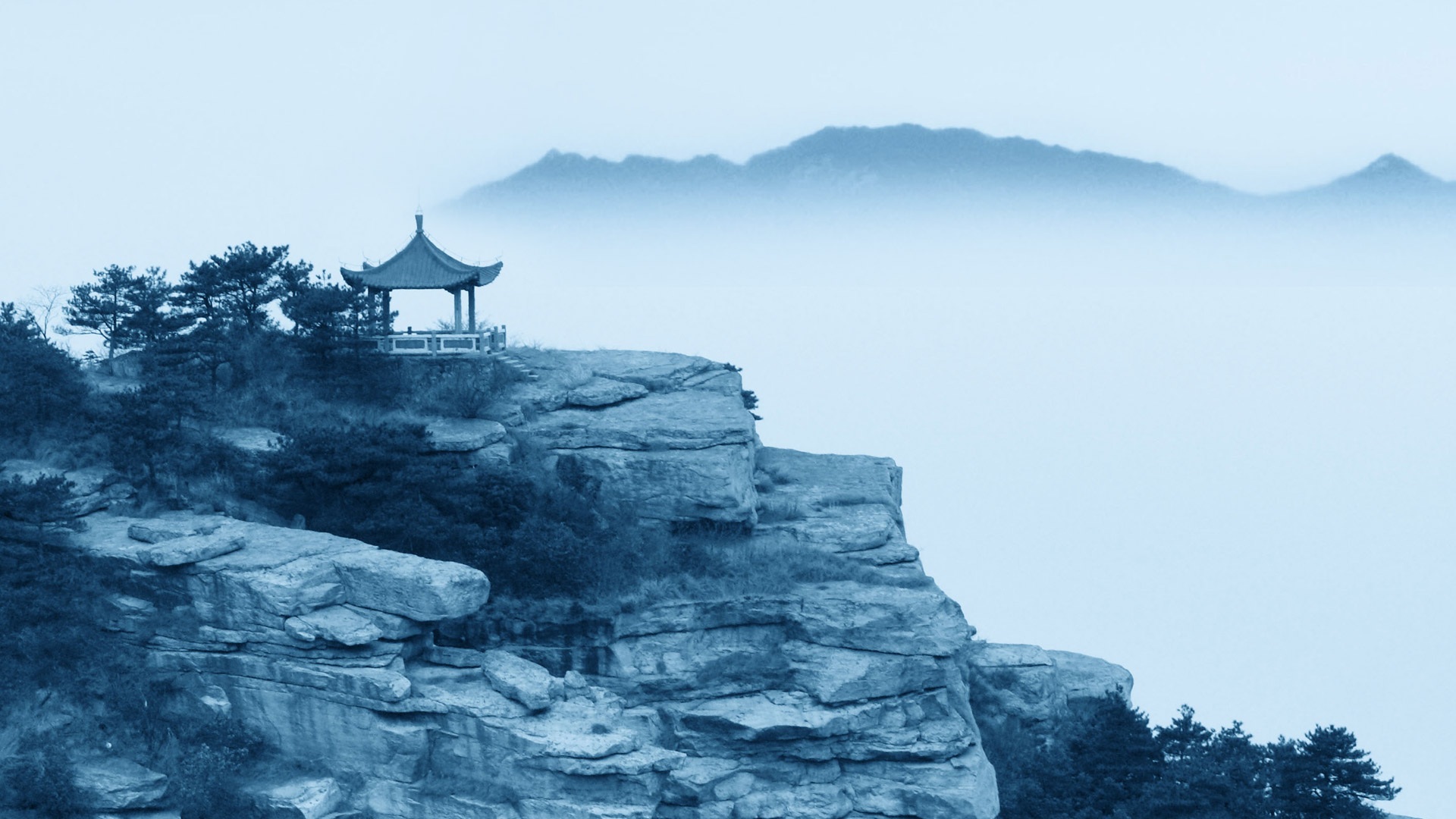 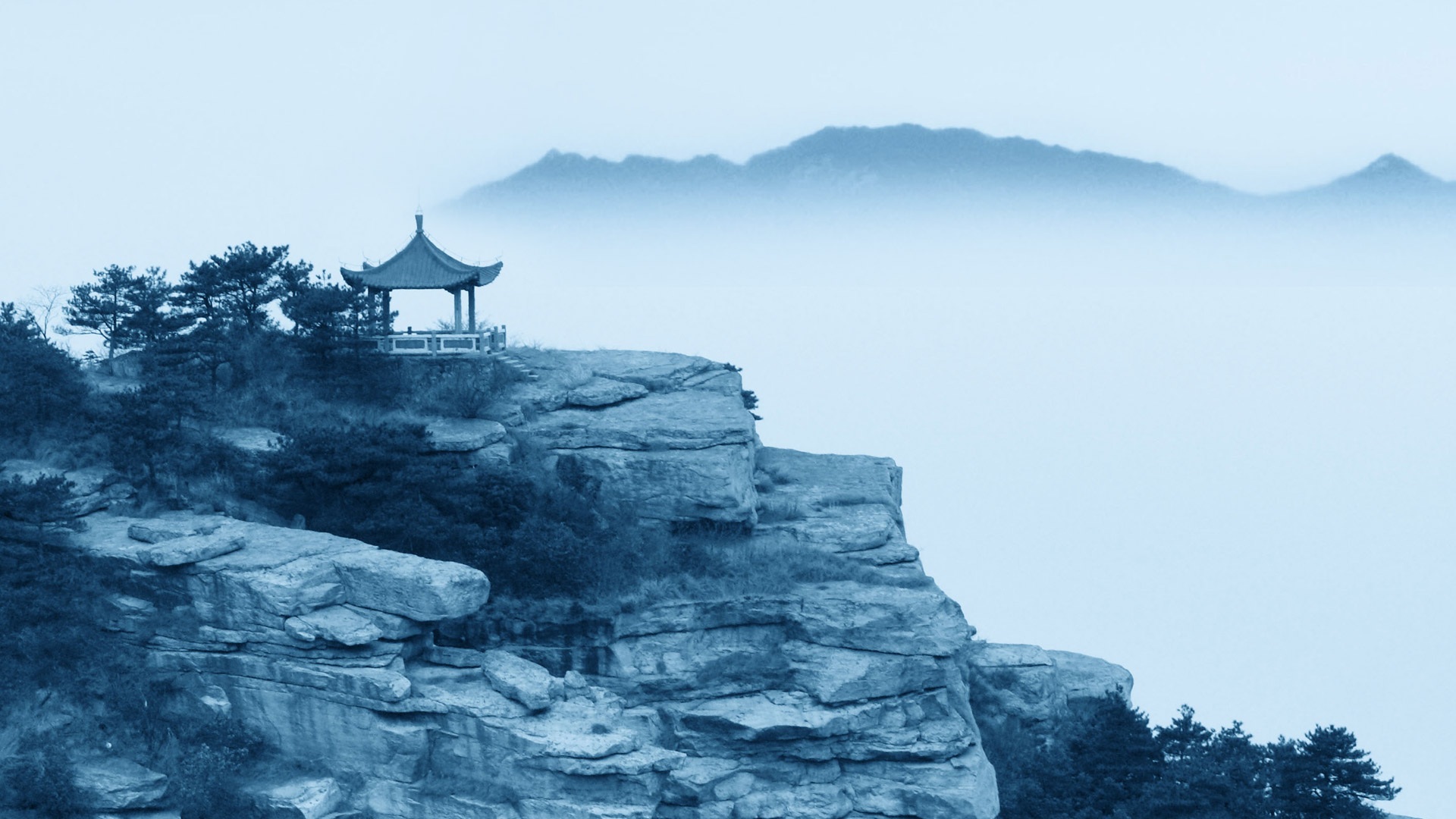 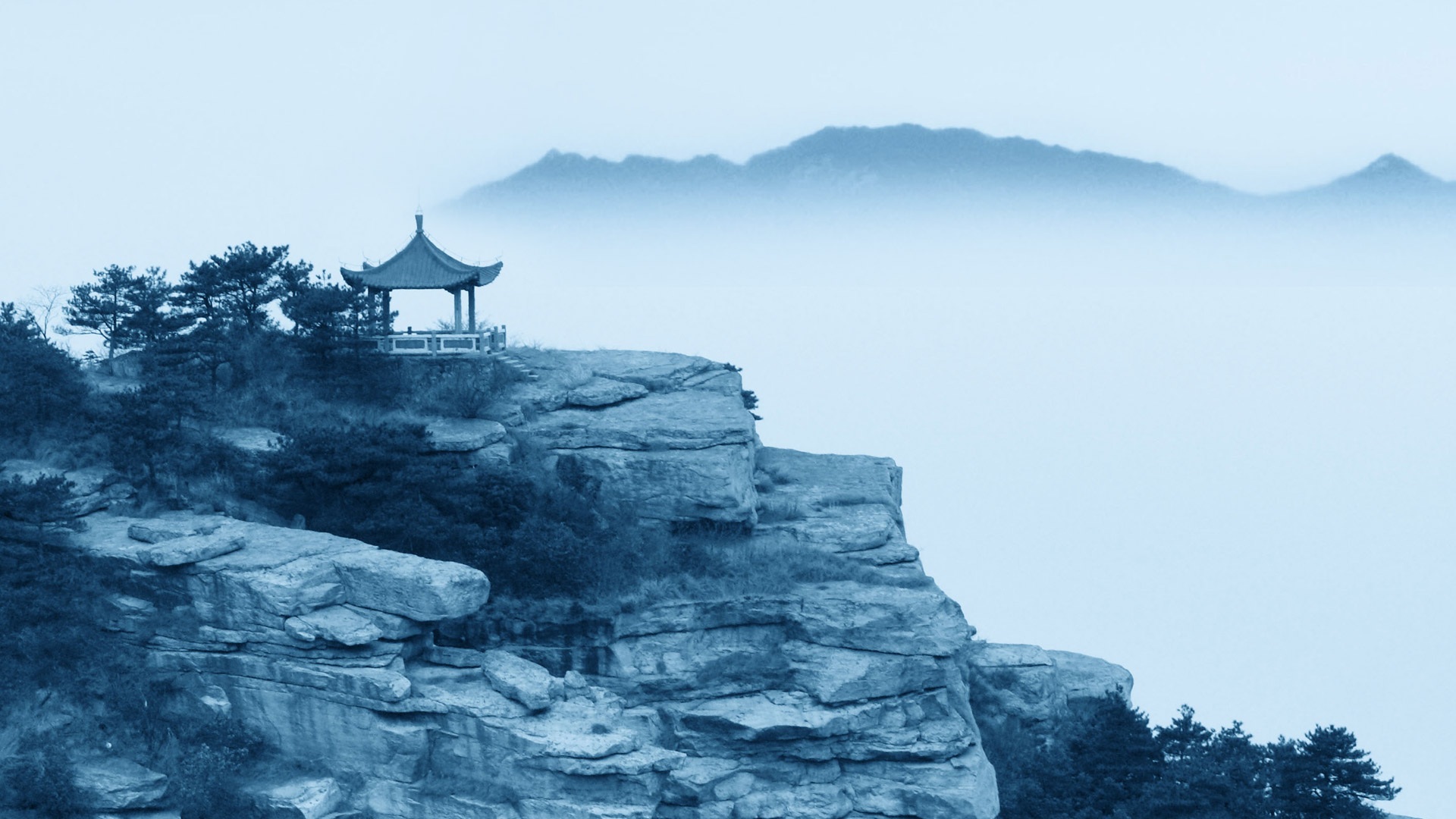 Click here to add a title
Click here to add a title
Click here to add a title
This is a sample text. Insert your desired text here. This is a dummy text. Enter your own text here. this is a sample text.
This is a sample text. Insert your desired text here. This is a dummy text. Enter your own text here. this is a sample text.
This is a sample text. Insert your desired text here. This is a dummy text. Enter your own text here. this is a sample text.
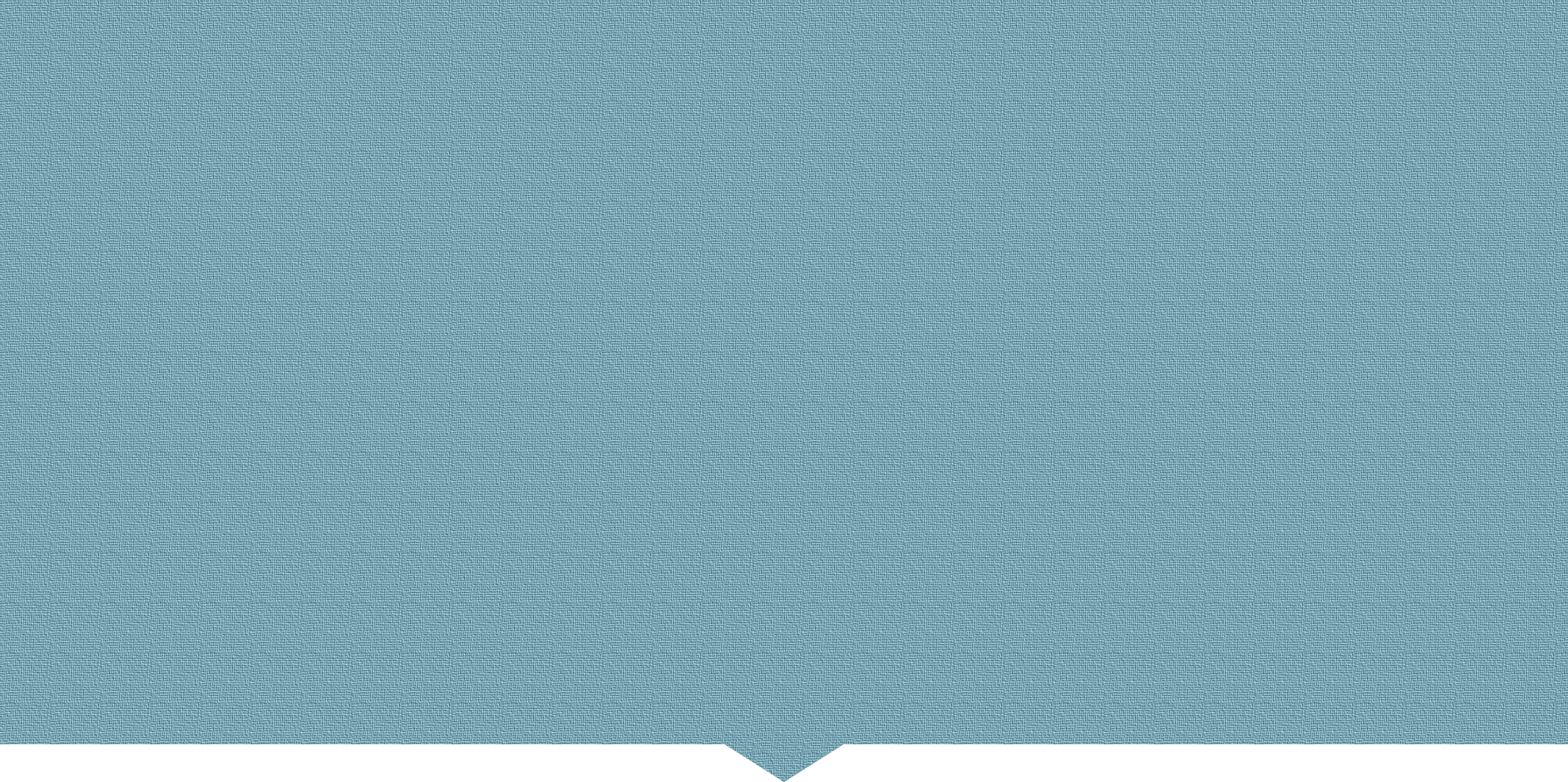 PART 04
『Tentative arrangement』
4
Tentative arrangement
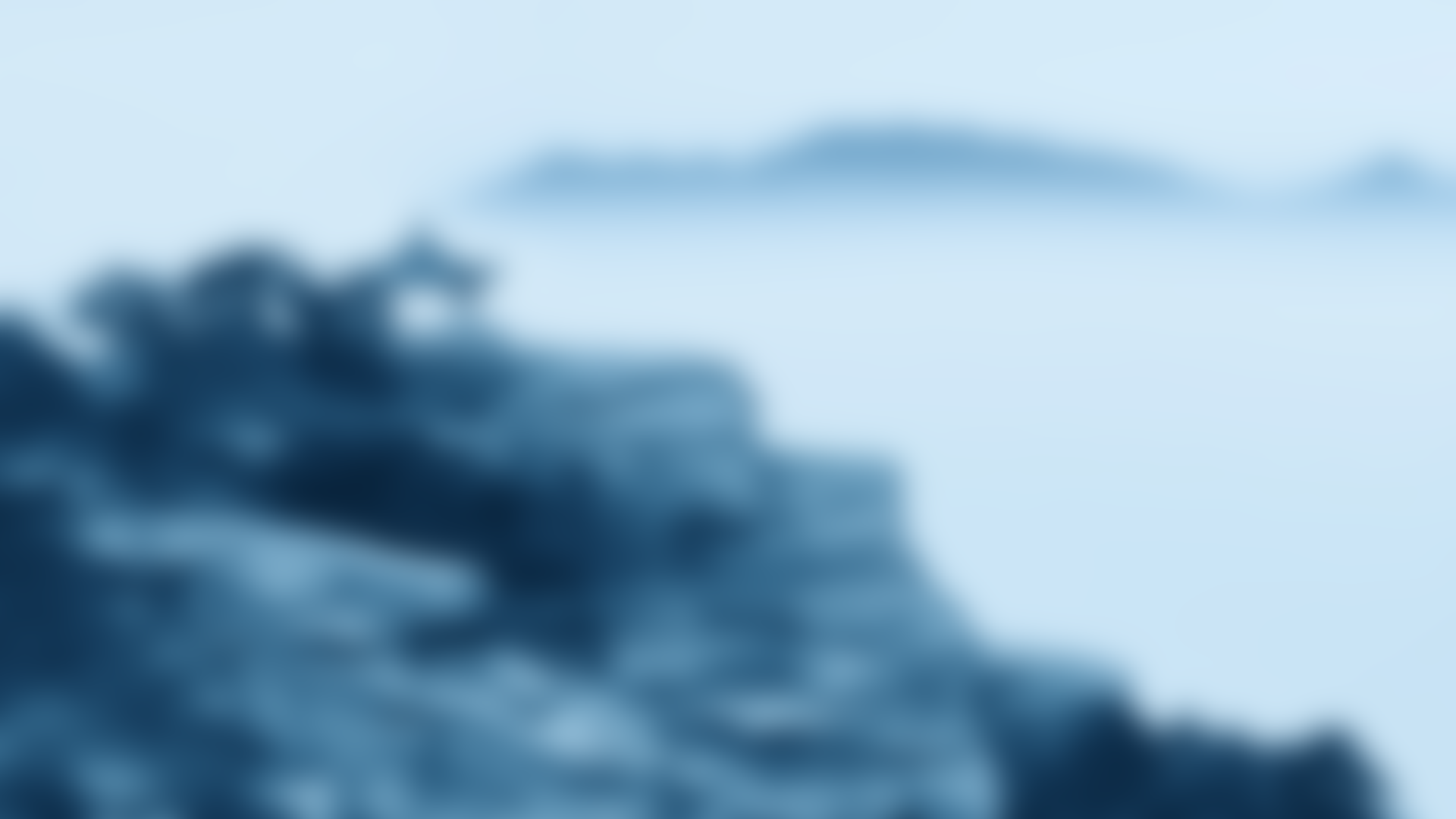 ▷Click here to add a title
75%
This is a sample text. Insert your desired text here. 
This is a dummy text. Enter your own text here. This is a sample text. Insert your desired text here.
4
Tentative arrangement
This is a sample text. Insert your desired text here. This is a dummy text. Enter your own text here. this is a sample text.
1 Enter the title
This is a sample text. Insert your desired text here. This is a dummy text. Enter your own text here. this is a sample text.
2 Enter the title
This is a sample text. Insert your desired text here. This is a dummy text. Enter your own text here. this is a sample text.
3 Enter the title
4
Tentative arrangement
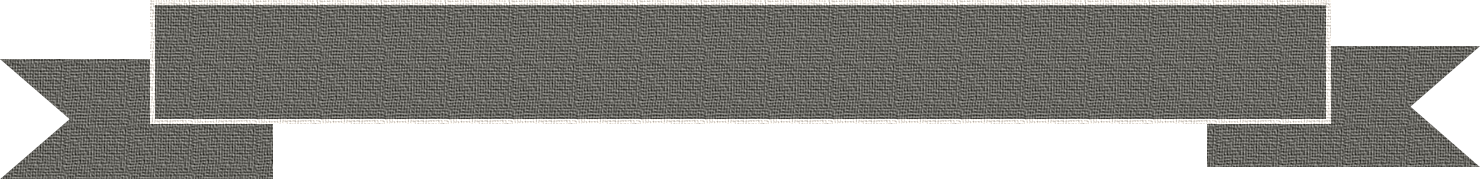 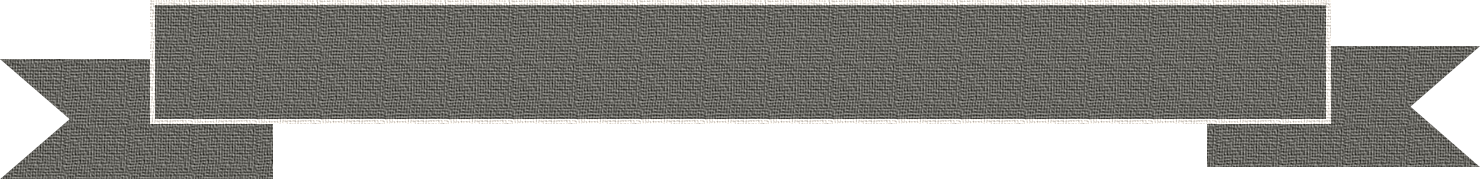 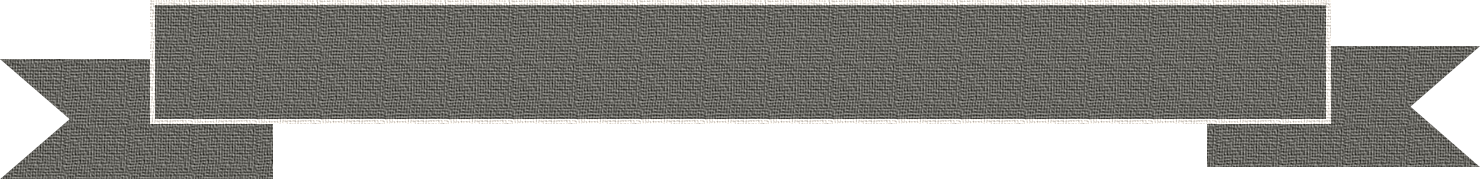 Add a title
Add a title
Add a title
This is a sample text. Insert your desired text here. This is a dummy text. Enter your own text here. this is a sample text.
This is a sample text. Insert your desired text here. This is a dummy text. Enter your own text here. this is a sample text.
This is a sample text. Insert your desired text here. This is a dummy text. Enter your own text here. this is a sample text.
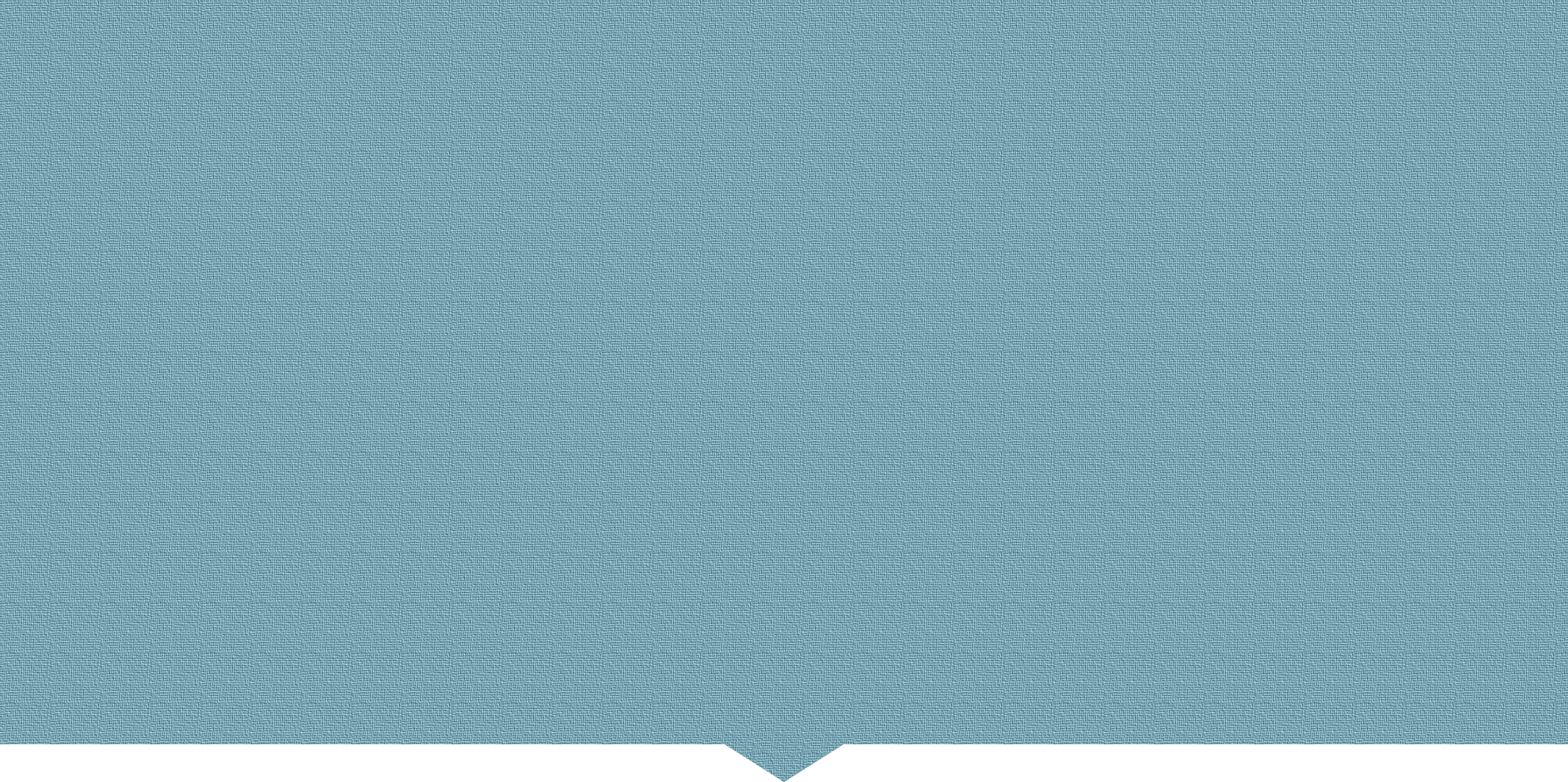 PART 05
『Solution』
5
Solution
▷1. Click here to add a title
▷2. Click here to add a title
Title
▷3. Click here to add a title
▷4. Click here to add a title
▷5. Click here to add a title
5
Solution
PART 01
PART 02
PART 03
Click here to add a title
Click here to add a title
Click here to add a title
Click here to add a title
Click here to add a title
Click here to add a title
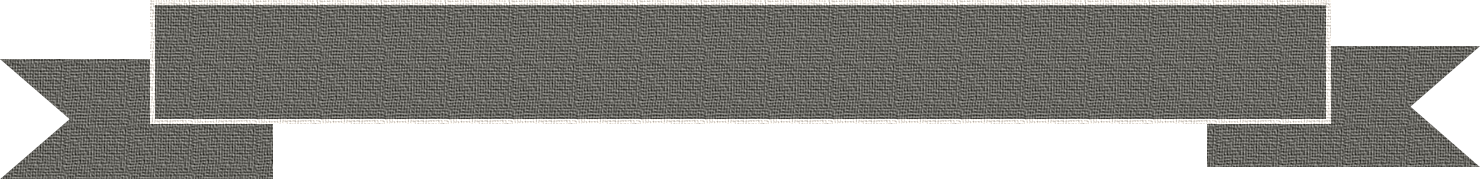 XXX College XXX professional graduation thesis defense
THANK YOU!
PPT TEMPLATE
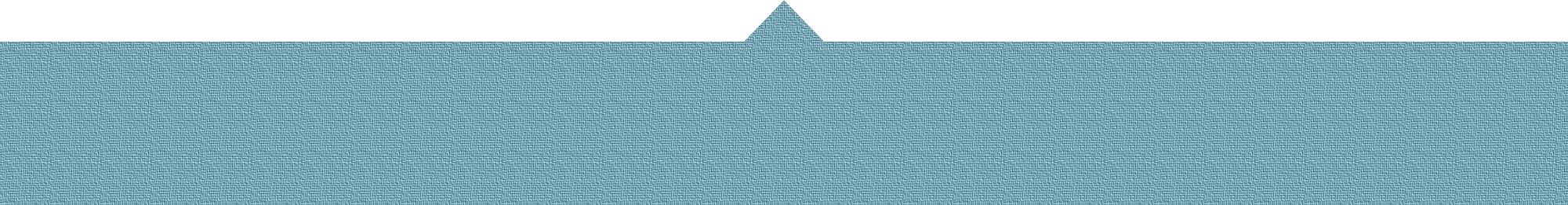 Instructor: XXX           Respondent: XXX